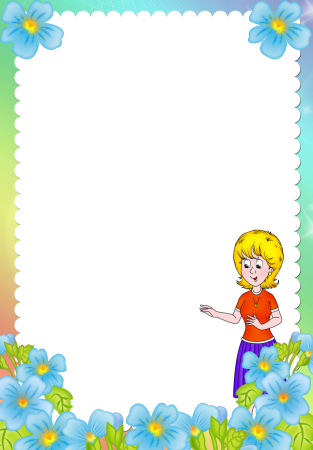 ПАМЯТКА  РОДИТЕЛЯМ            
«Подготовка ребенка к посещению детского сада»
Уважаемые родители! Скоро Вам и вашему ребенку предстоит начать новую жизнь. Чтобы малыш вступил в нее увереннее, был радостным и общительным, мы хотим предложить несколько рекомендаций.
Убедитесь в том, что детский сад необходим для вашей семьи именно сейчас. Ребенок чувствует, если родители сомневаются в целесообразности общественного воспитания, и любые их колебания использует для того, чтобы воспротивиться расставанию с ними.
Расскажите ребенку, что такое детский сад и почему вы хотите, чтобы он, как и другие дети, тоже его посещал. Содержание беседы зависит от возраста ребенка. Например, беседа может быть такой: «Детский сад – это красивый дом, куда мамы и папы приводят своих детей. Я хочу, чтобы и ты тоже познакомился и подружился с другими детьми и взрослыми. В детском саду маленькие столы и стулья, маленькие кровати, маленькие раковины для умывания, маленькие шкафчики, много интересных игрушек. Дети здесь едят, гуляют, играют.
Проходя мимо детского сада, с радостной интонацией напоминайте ему, как ему повезло. Рассказывайте родным и знакомым в присутствии малыша о своей удаче, о том, что гордитесь своим ребенком -   ведь его приняли в детский сад.
       Познакомьте ребенка с режимом в детском саду. Чем подробнее будет ваш   рассказ и чем чаще вы будете его повторять, тем спокойнее ребенок воспримет новые правила.
       Формируйте у ребенка навыки самообслуживания и личной гигиены. Поговорите с ним о возможных трудностях, объясните, к кому он может обратиться за помощью и как он должен сделать.  Например: «Если ты захочешь в туалет, скажи об этом воспитателю». Попробуйте все возможные ситуации проиграть дома, например вы воспитатель, а медвежонок, за которого вам тоже придется говорить, просит пить.
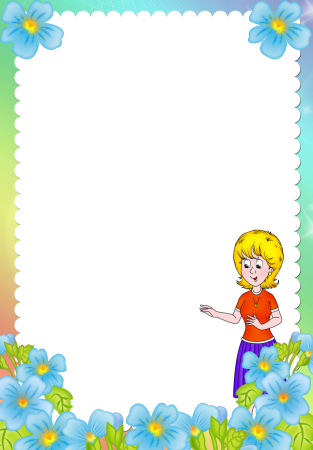 Приготовьте вместе с ребенком «радостную коробку». В течении лета складывайте в нее небольшие игрушки, лоскутки ткани, маленькие книжки с картинками, которые привлекательны для вашего малыша обрадуют других детей. Возможно, вы владеете техникой оригами – тогда смело отправляйте в «радостную коробку» бумажного кораблика или собачку.
   Научите малыша знакомиться с другими детьми, обращаться к ним по имени, просить, а не отнимать игрушки, предлагать свои.
  Познакомьтесь с другими родителями и их детьми. В присутствии своего ребенка называйте этих детей по имени. Говорите дома о новых знакомых – Лене, Саше, Сереже.  Поощряйте обращение ребенка за помощью и поддержкой к другим людям в вашем присутствии.
  Чем лучше ваши отношения с воспитателями, другими родителями и  их детьми, тем проще будет привыкнуть вашему ребенку к новым условиям.
  В присутствии ребенка избегайте критических 
замечаний в адрес сотрудников детского сада.
  Разработайте вместе с малышом несложную систему 
знаков прощания, и он будет легче отпускать вас.
  Помните, что на привыкание ребенка к детскому саду 
может потребоваться не один месяц. Рассчитывайте свои возможности, силы и планы.
  Если через месяц ваш ребенок не привык 
еще к детскому саду и вы продолжаете испытывать 
потребность в контакте со  специалистами – психолог ждет Вас!
  Будьте терпеливы.